閱讀標價牌
KS1-M1-2
甚麼是標價牌？
$ 5.70
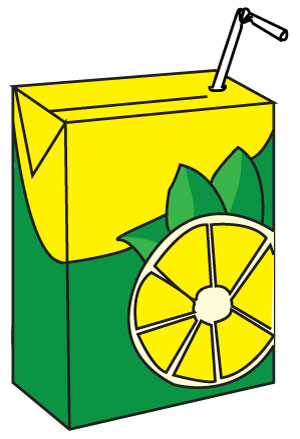 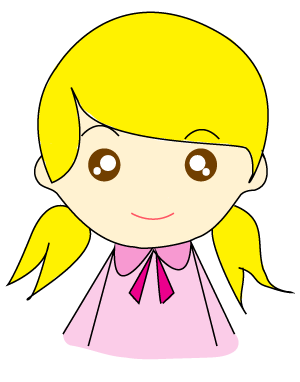 這就是標價牌，用來標示物品的價錢。
甚麼是標價牌？
$ 5.70
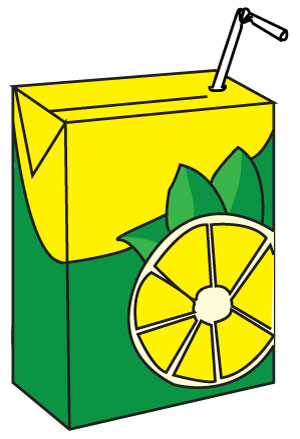 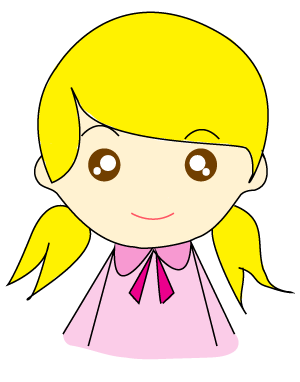 想正確地付款，我們要先懂得閱讀標價牌。
標價牌的閱讀方法
$ 5.70
表示「元」的符號
「.」前的數表示「元」
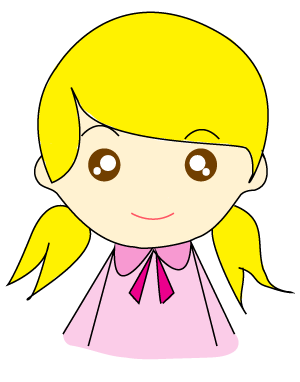 這個標價牌「.」前的數是「5」，表示5元。
標價牌的閱讀方法
$ 5.70
「.」後第一個位表示「角」
「.」後有兩個數位
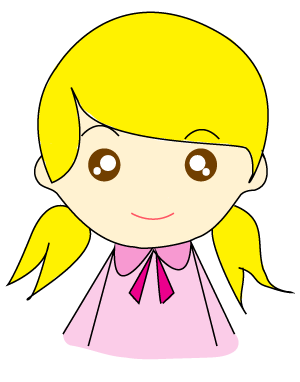 在這個標價牌中，「7」在「.」後第一個位，即表示7角。
標價牌的閱讀方法
$ 5.70
「.」後第二個位表示「仙」
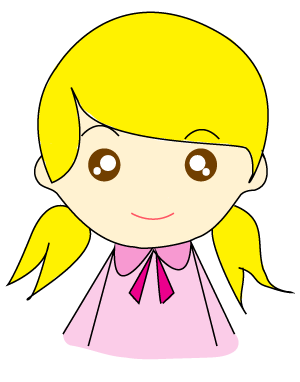 由於「仙」已不是香港的法定貨幣，所以「.」後第二個位常以「0」表示。
標價牌的閱讀方法
$ 5.70
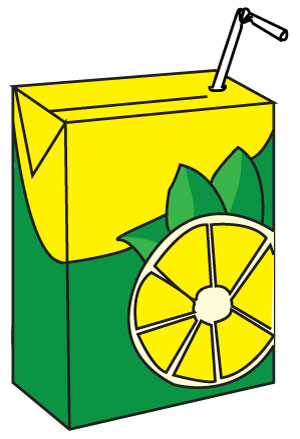 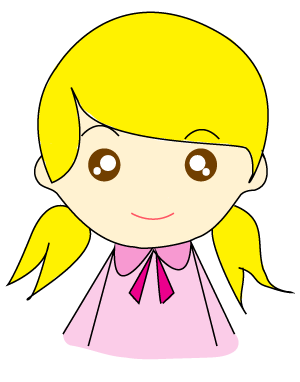 檸檬茶的價錢是5元7角。
標價牌的閱讀方法
$ 2.90
$ 1.80
$ 4.60
$ 5.00
$ 7.70
$ 0.50
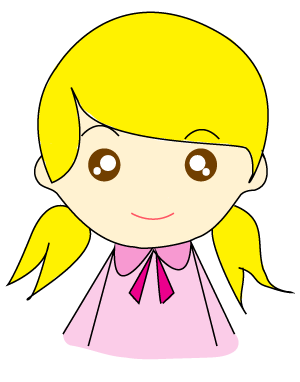 我們一起來讀讀以下的標價牌吧！
2元9角
1元8角
4元6角
5元0角
0元5角
7元7角
或
5元
或
5角
比較價錢
$ 3.30
$ 4.10
$ 3.60
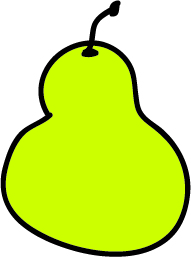 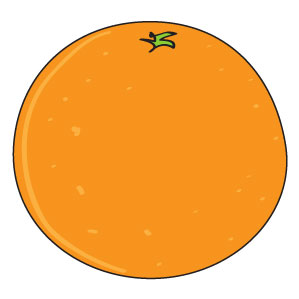 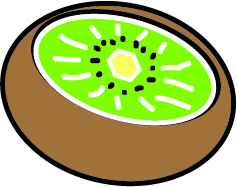 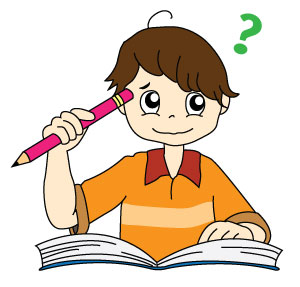 哪種水果最貴？
比較價錢
$ 3.30
$ 4.10
$ 3.60
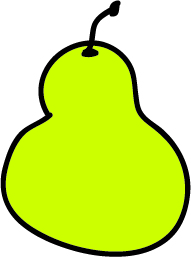 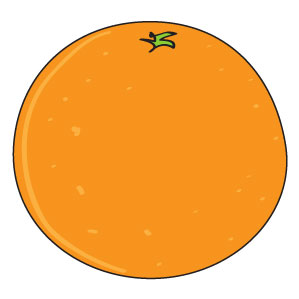 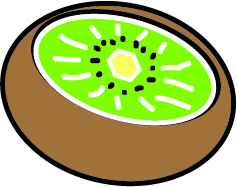 數值最大
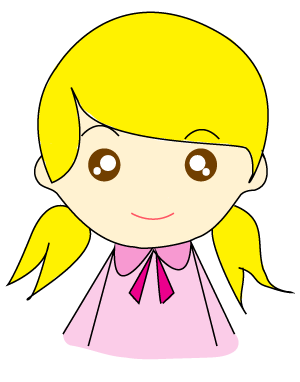 要比較價錢，我們要先比較「元」的部分，數值越大，價錢越高，即是越貴。
比較價錢
$ 3.30
$ 4.10
$ 3.60
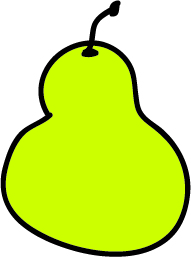 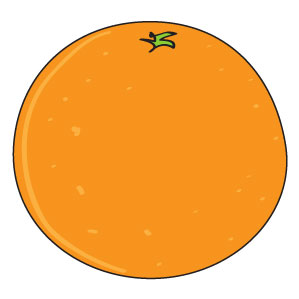 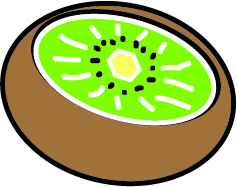 數值最大
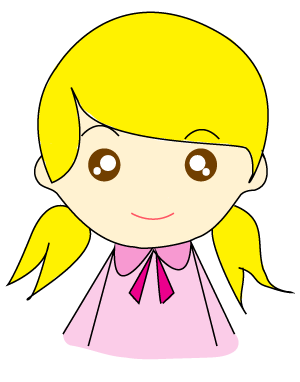 在「元」的部分中，梨的數值最大，所以梨是最貴的。
比較價錢
$ 3.30
$ 4.10
$ 3.60
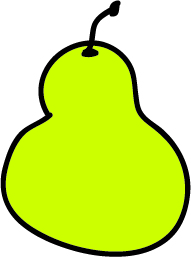 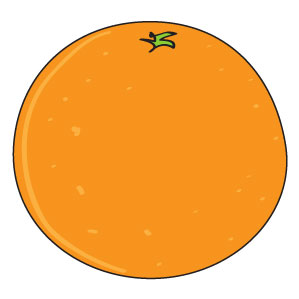 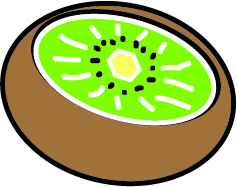 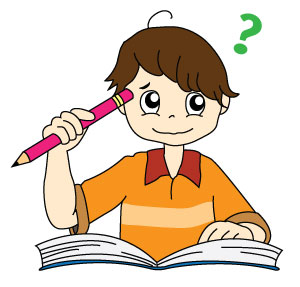 哪種水果最便宜？
比較價錢
$ 3.30
$ 4.10
$ 3.60
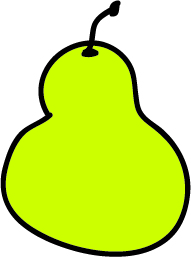 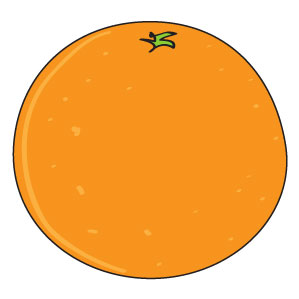 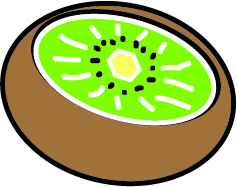 數值一樣小
數值一樣小
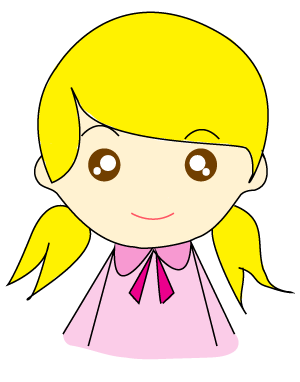 同樣，我們先比較「元」的部分。
比較價錢
$ 3.30
$ 4.10
$ 3.60
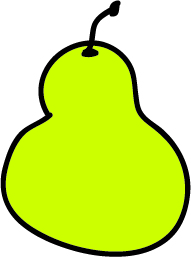 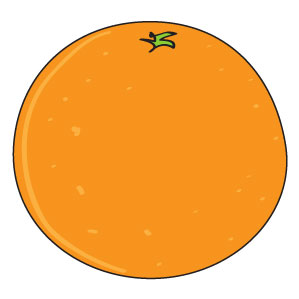 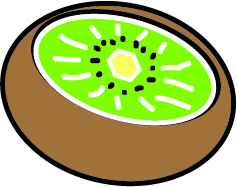 數值一樣小
數值一樣小
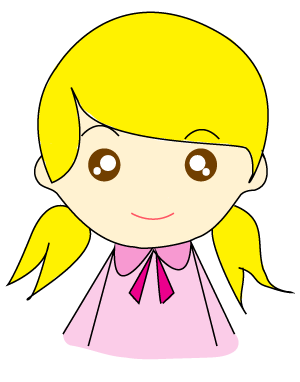 在「元」的部分中，奇異果和橙的數值同樣都是最小，這時就需要再比較「角」的部分。
比較價錢
$ 3.30
$ 3.60
$ 4.10
$ 4.10
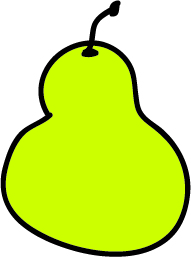 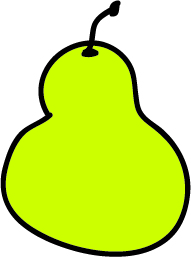 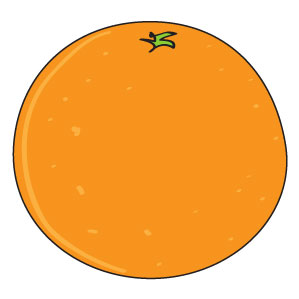 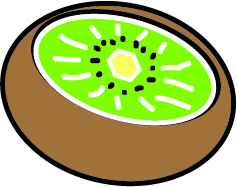 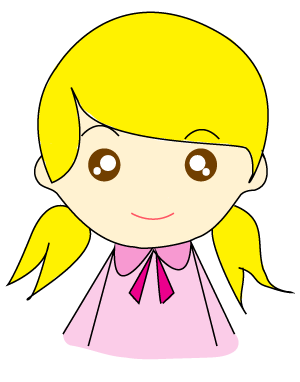 梨是最貴的，不用再比較，先放在一旁。
*梨是最貴的，不用再比較。
比較價錢
$ 3.30
$ 3.60
$ 4.10
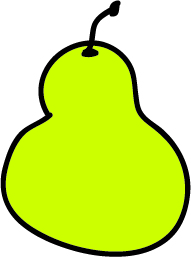 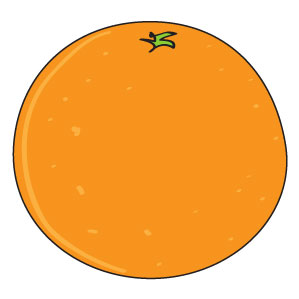 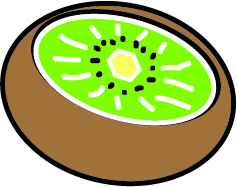 數值較小
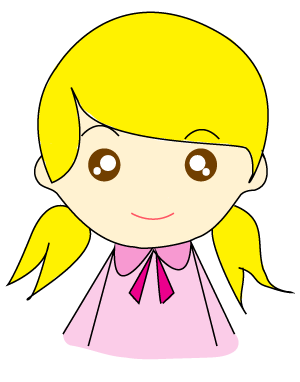 在「角」的部分中，奇異果的數值比橙的小，所以奇異果比橙便宜，即奇異果是三種水果中最便宜的。
日常生活中的標價牌
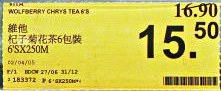 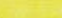 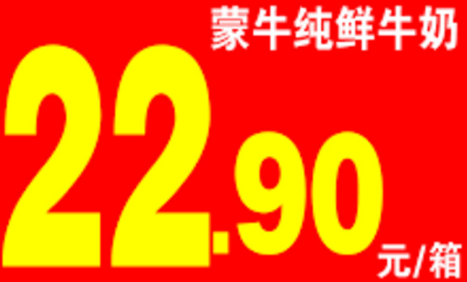 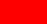 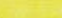 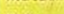 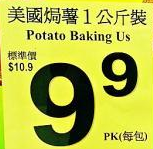 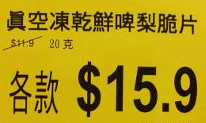 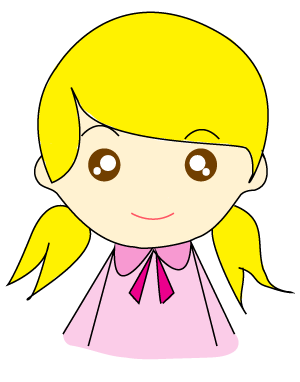 在日常生活中，我們還可以看到很多不同形式的標價牌，你又能夠看明白嗎？
~完~